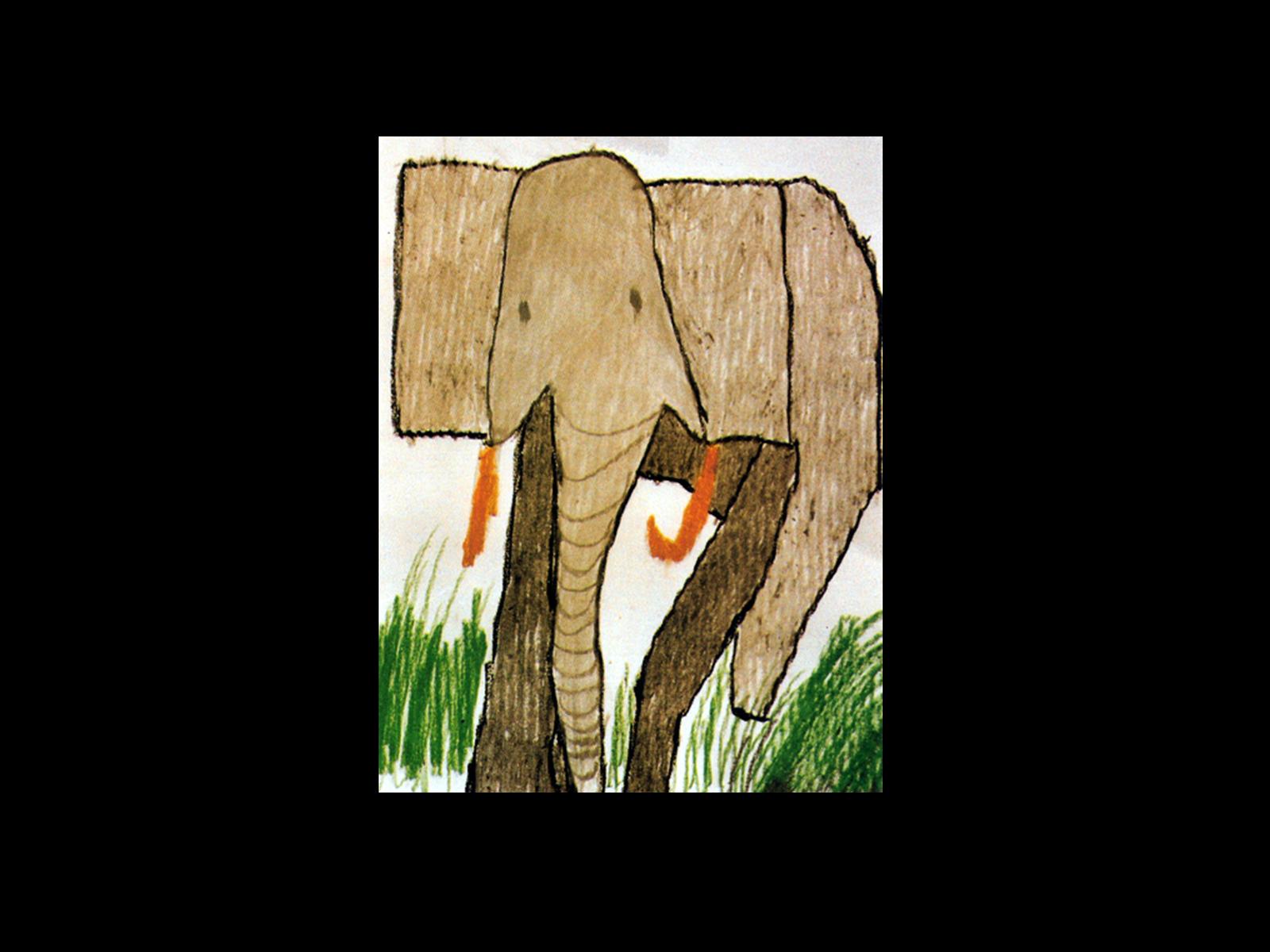 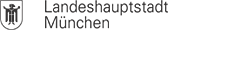 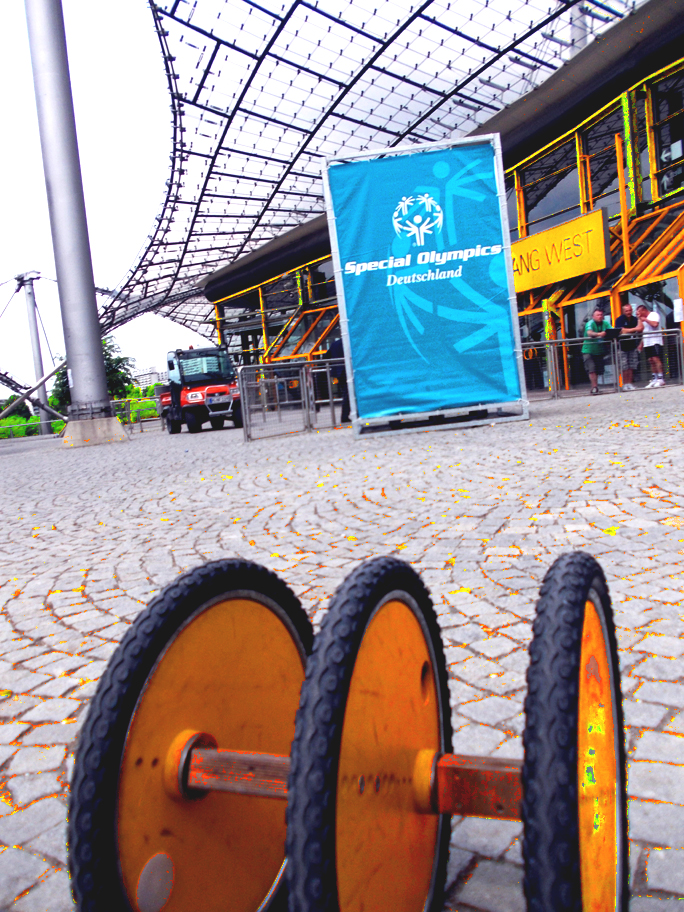 20. – 26. Mai 2012
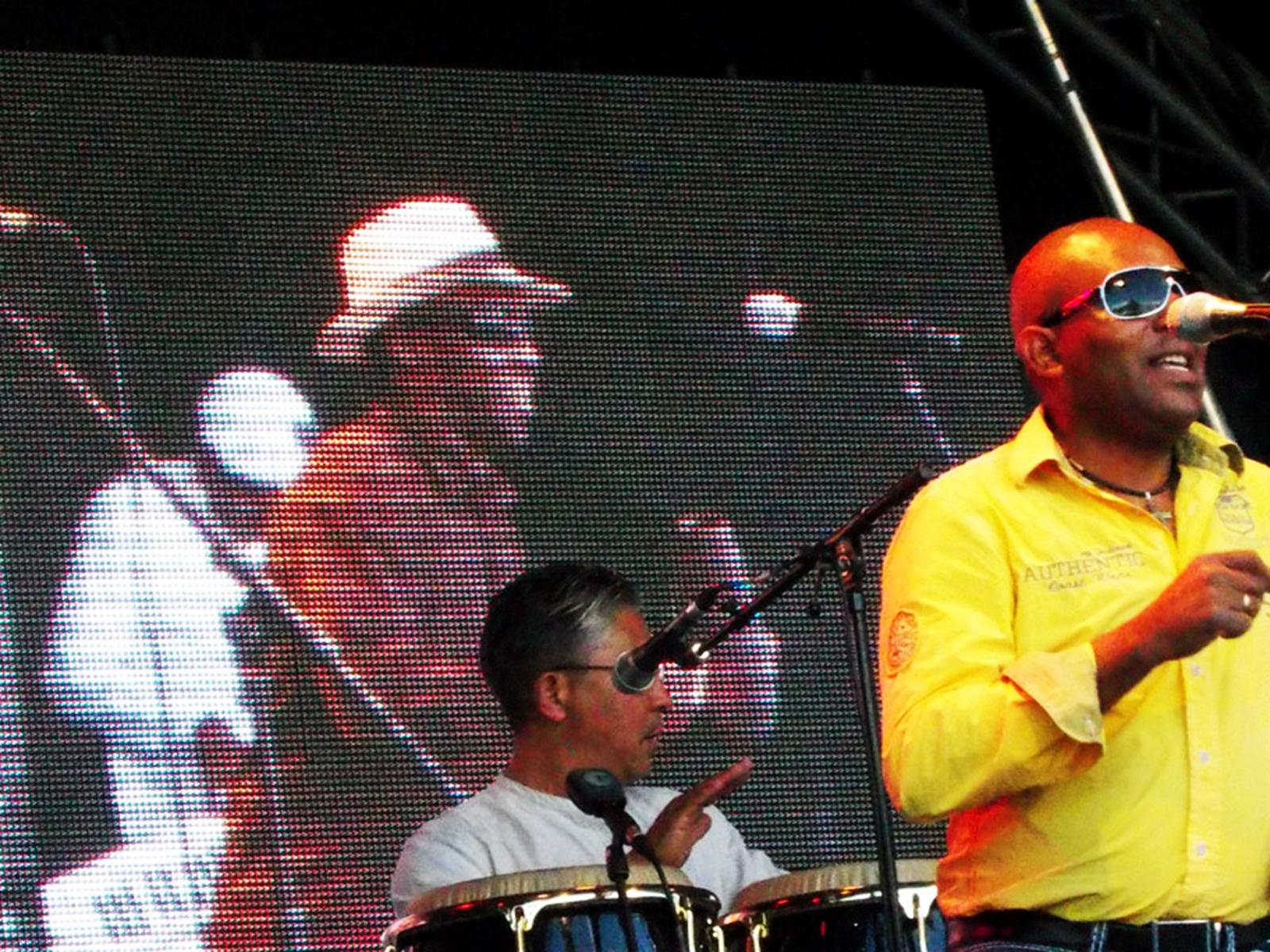 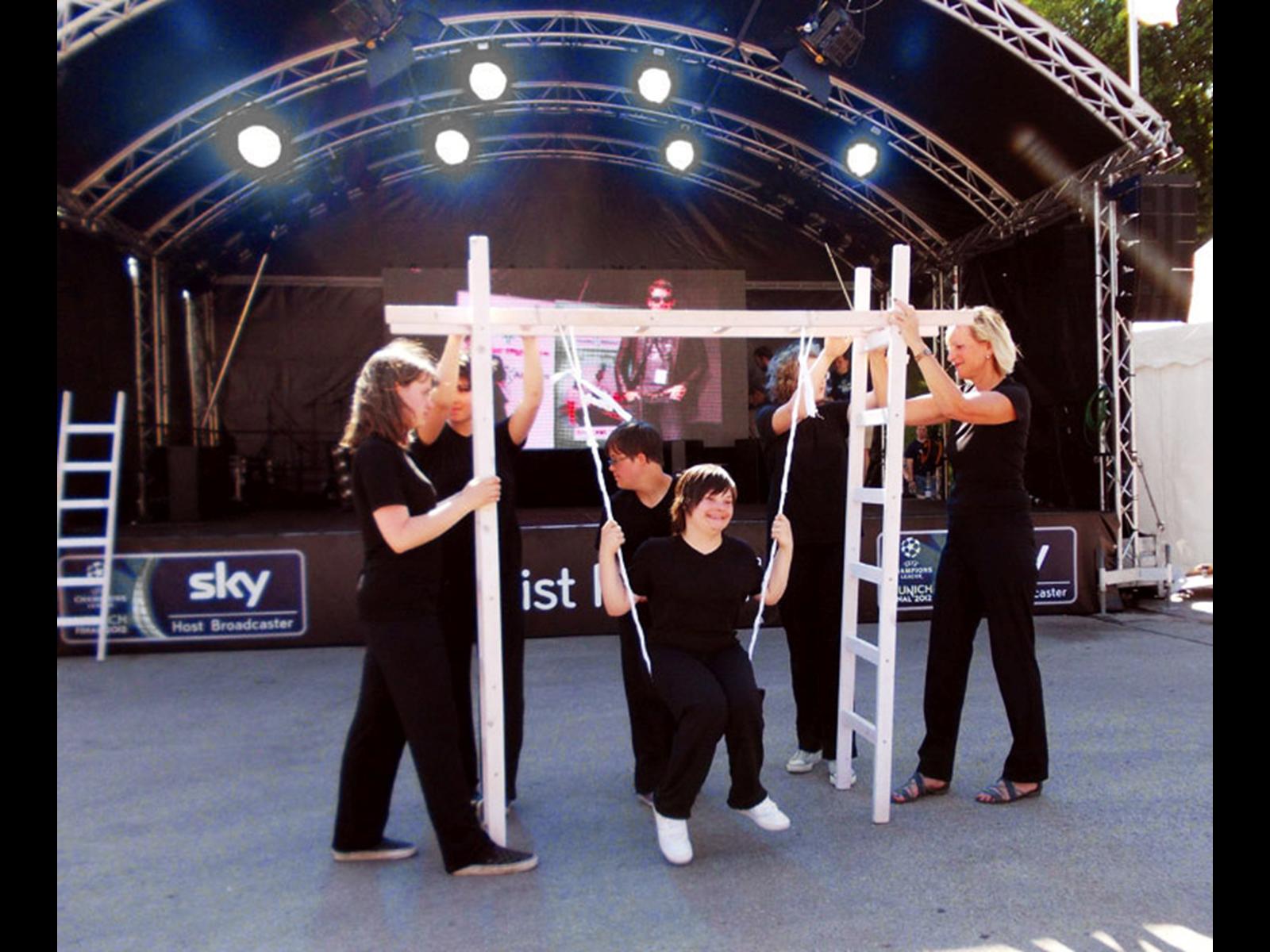 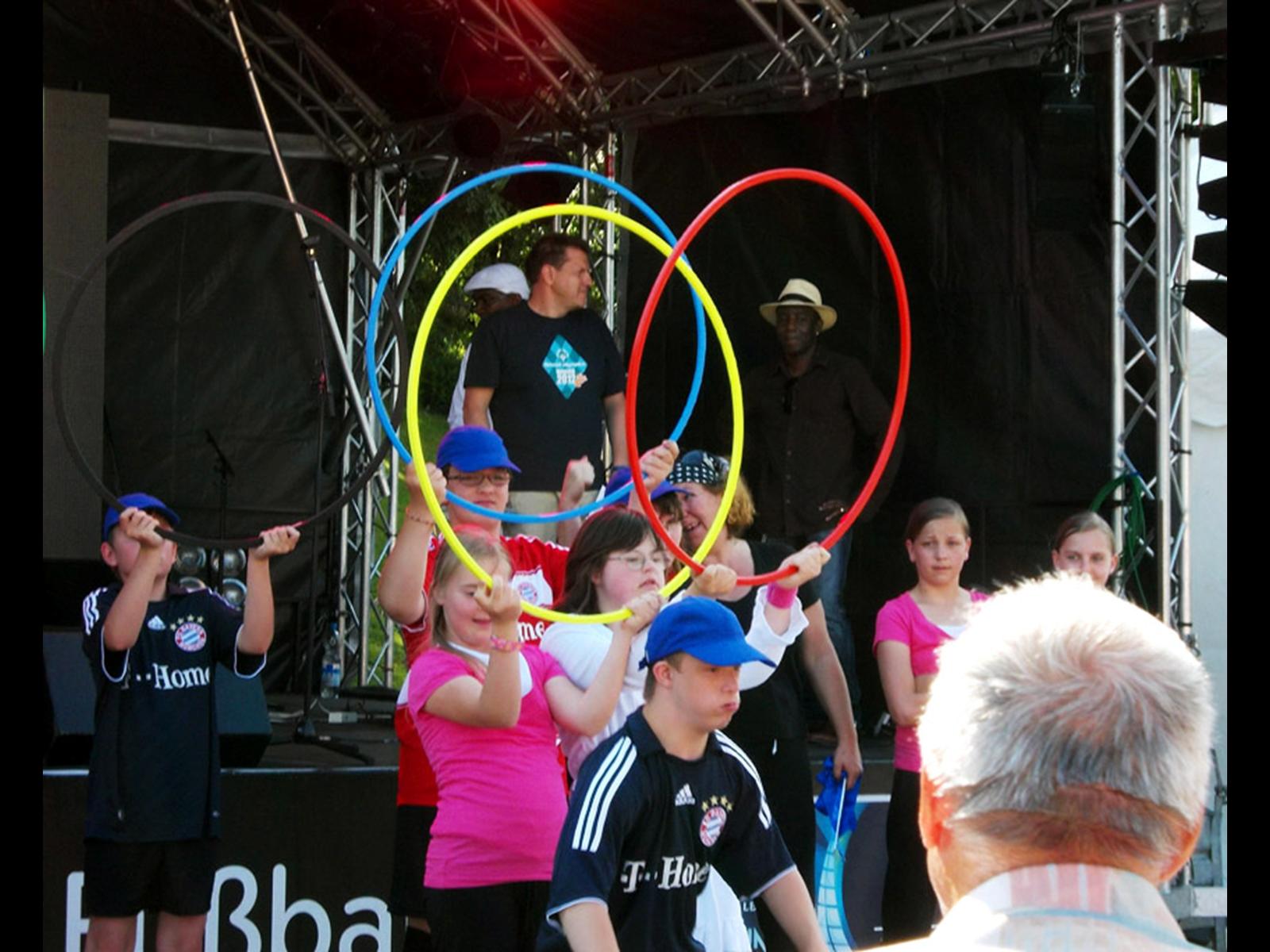 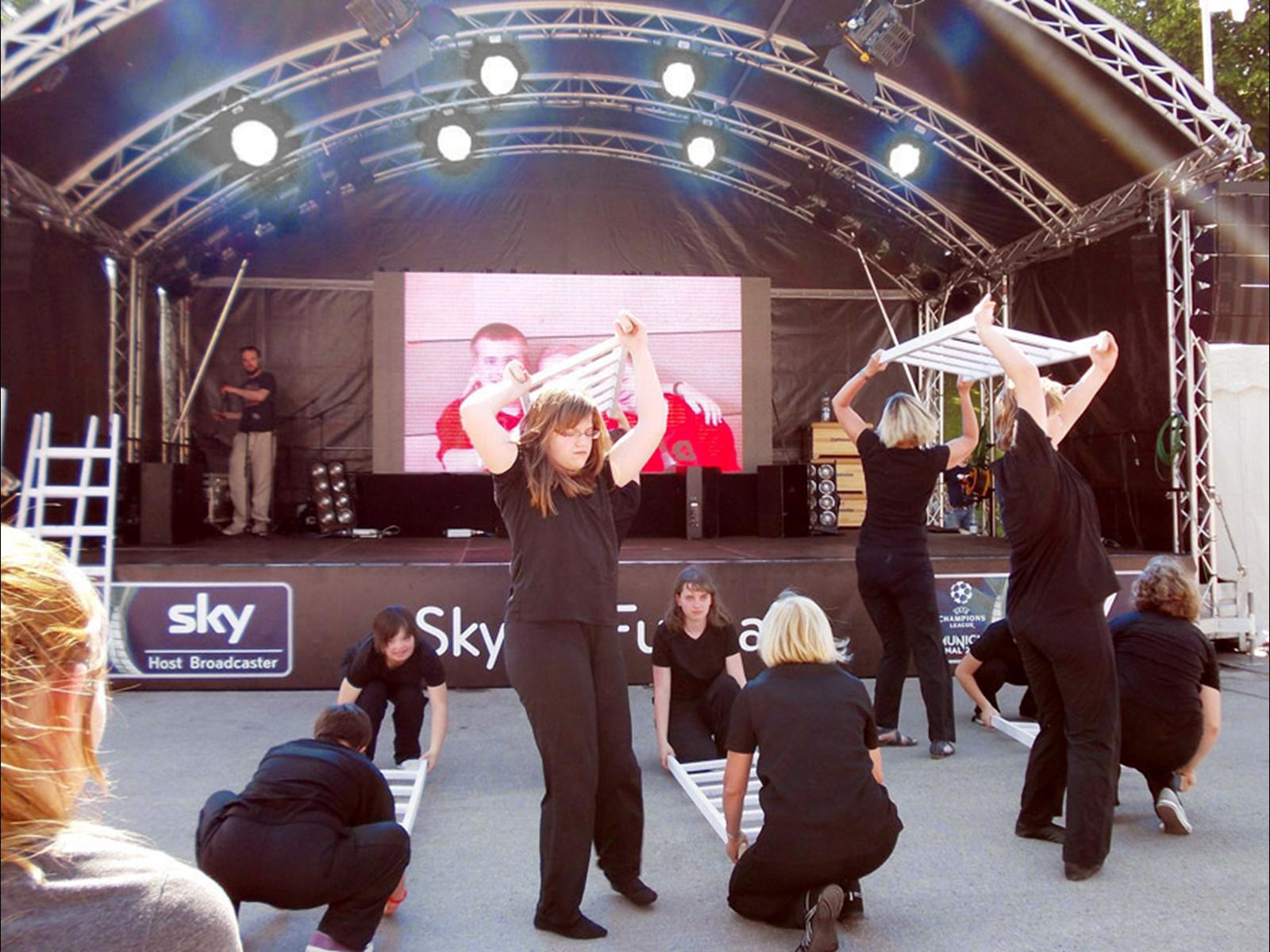 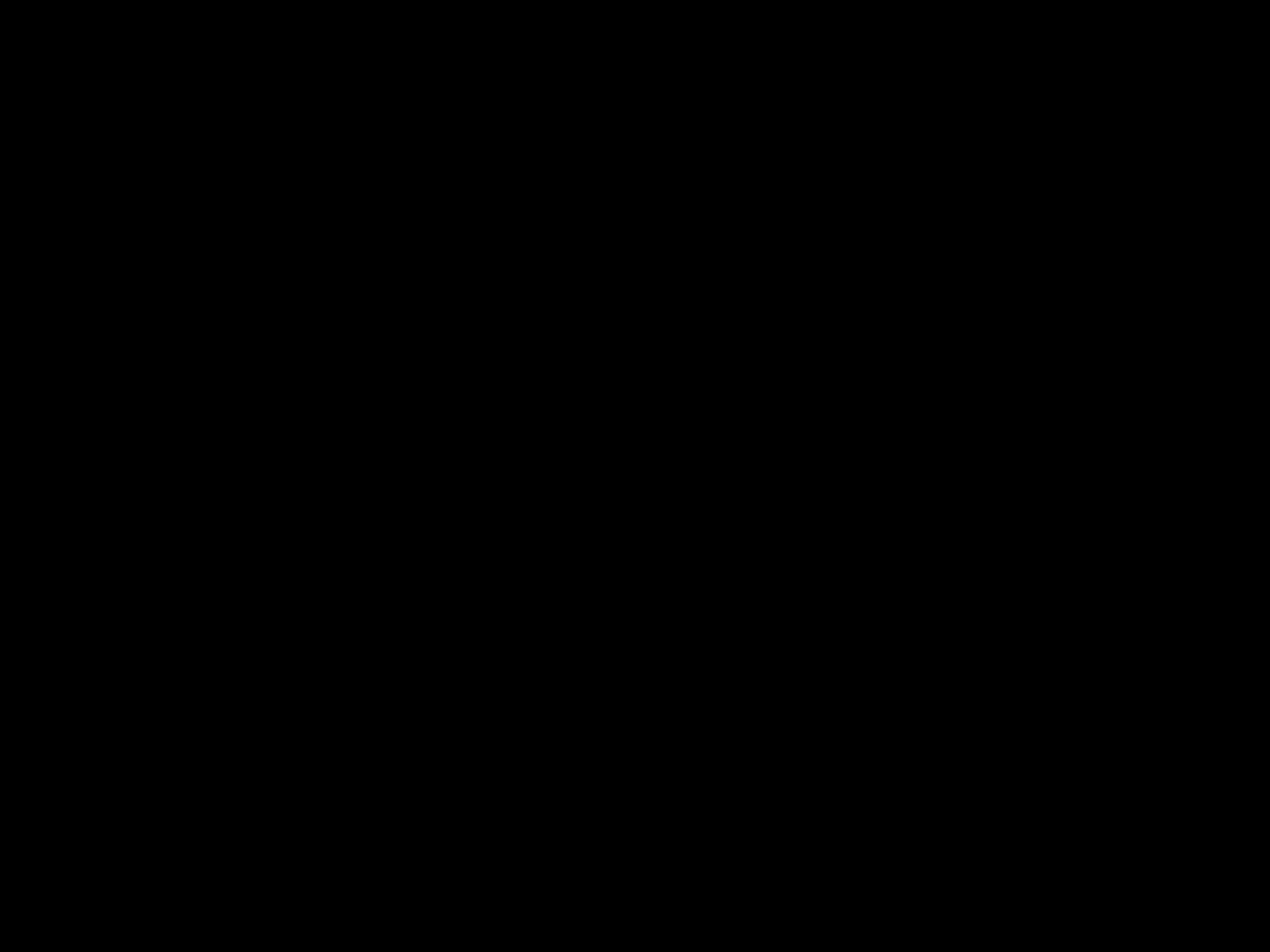 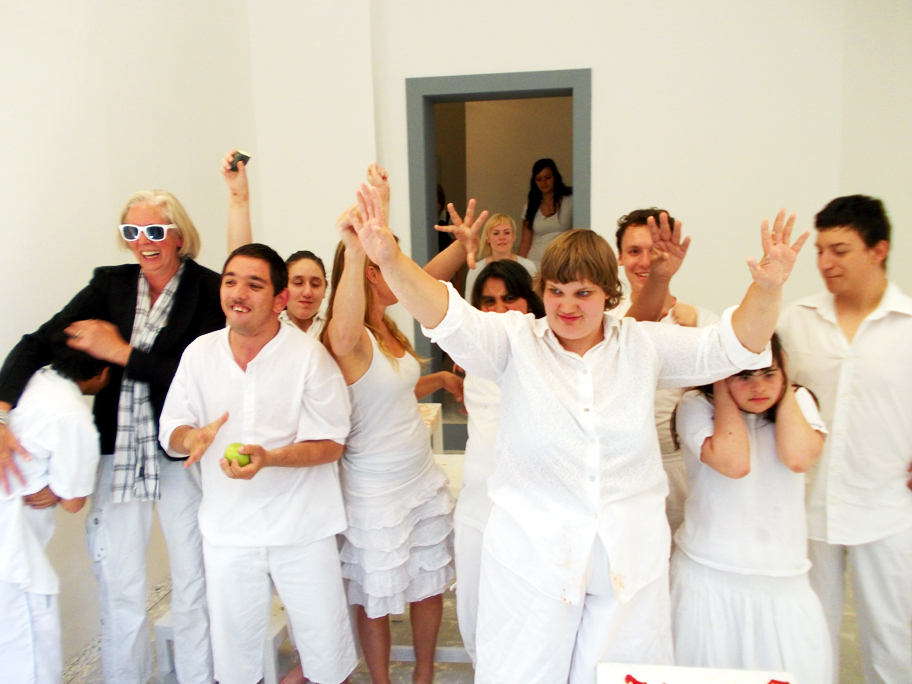 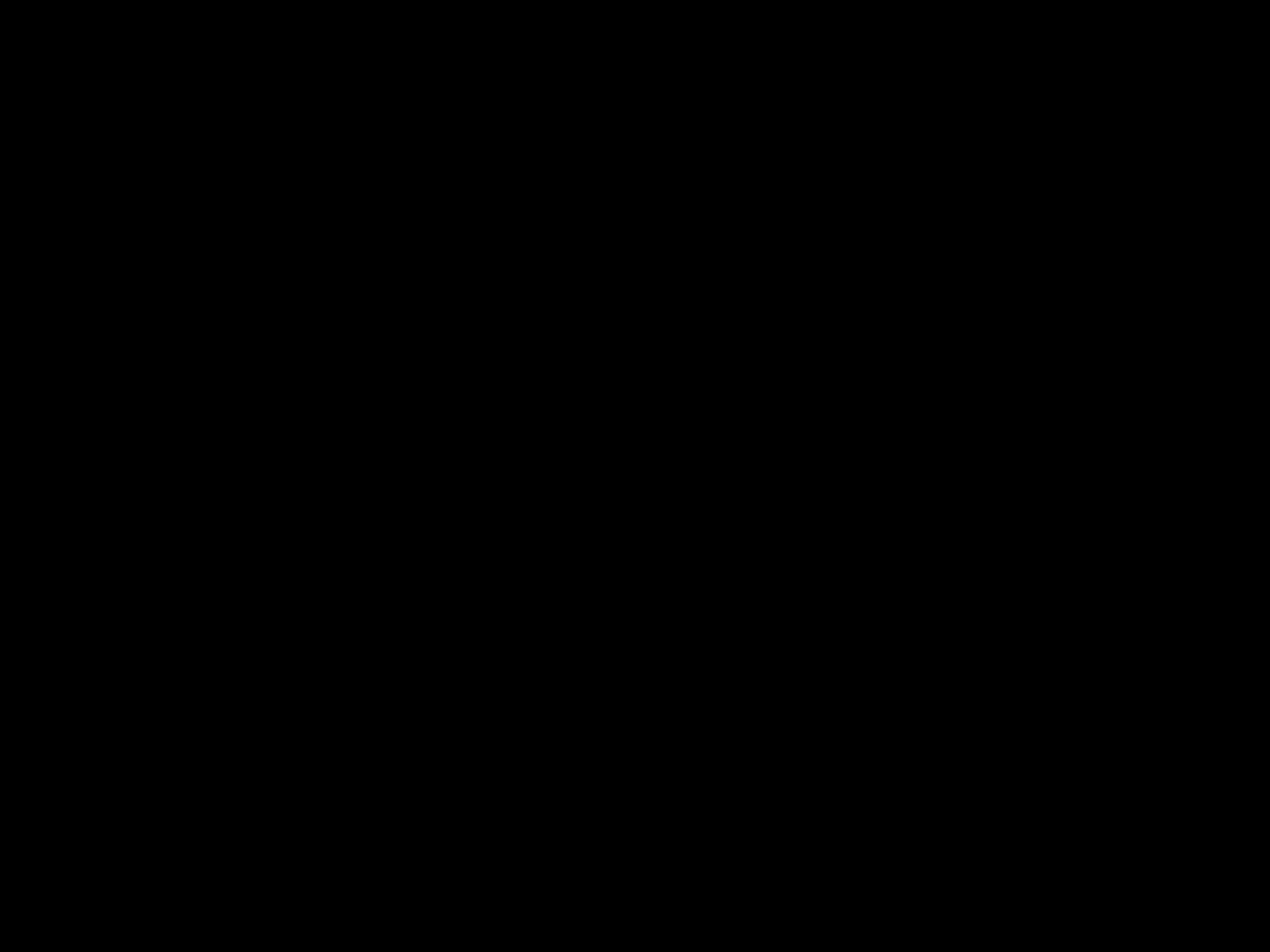 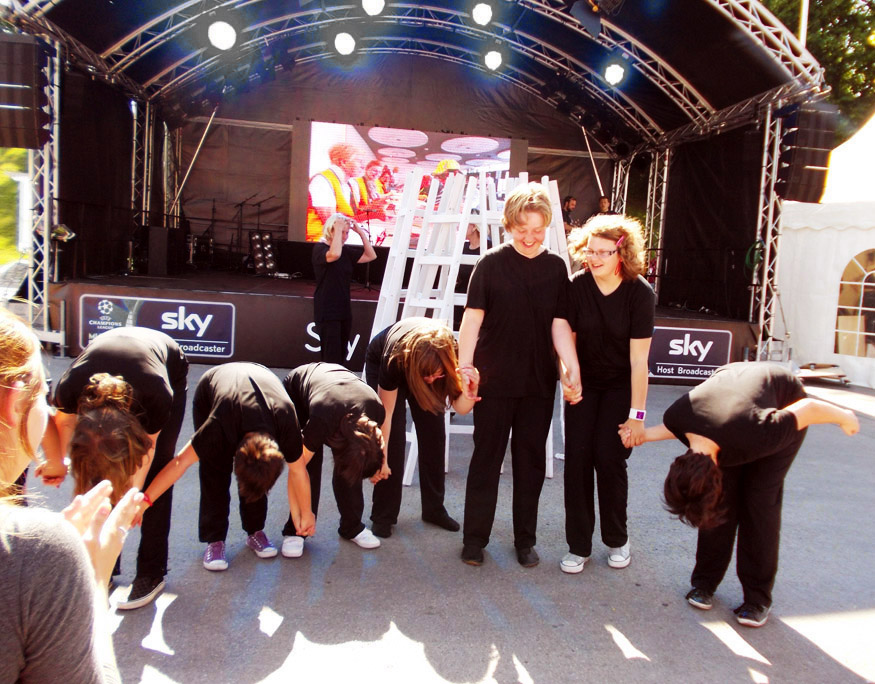 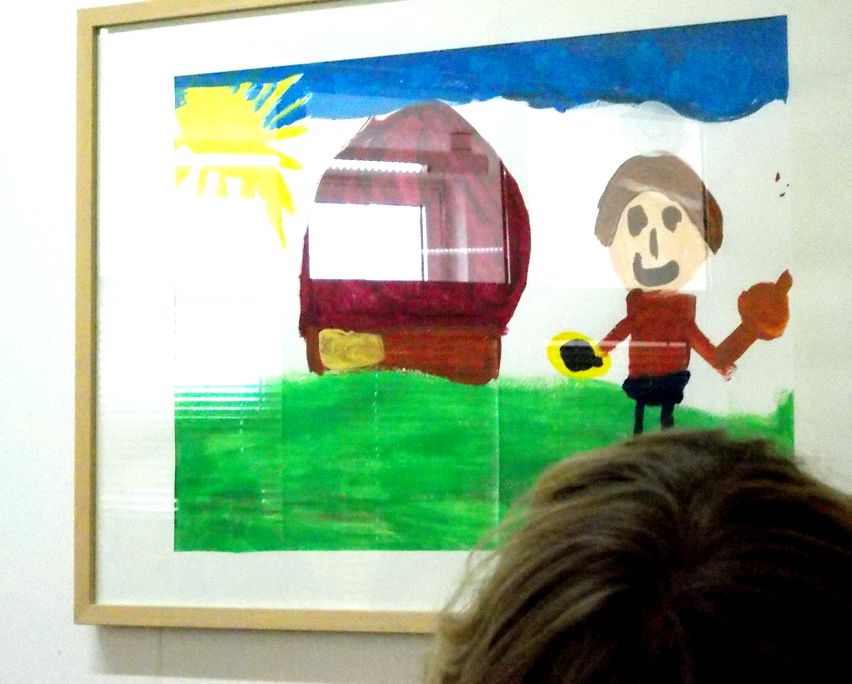 „Special Olympics“ München 2012Rahmenprogramm Kulturreferat; Fotodokumentation: UW
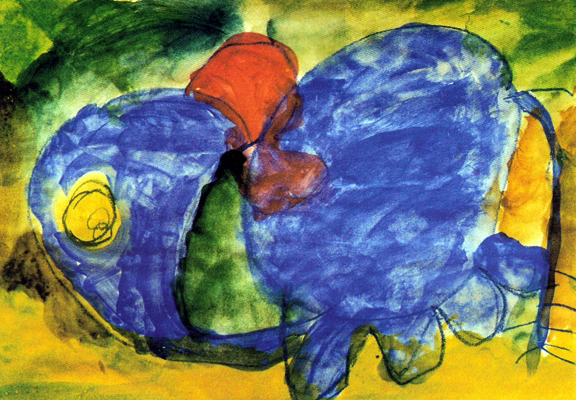